Instruktioner:
Dubbelklicka i en grön ruta för att börja skriva.
Använd de gröna rutorna enbart för kortare texter eller nyckeltermer. Vill du gå in mer i detalj, eller behöver ytterligare plats kan du använda de enskilda månadernas sidor, bild 2-13 i presentationen. Oanvända bilder kan döljas genom att högerklicka på dem i sidomenyn och välja ”dölj bild”.
Alla grafiska element i årshjulet är låsta och går därför inte att flytta.
Behåll alltid den vita bakgrunden när du använder årshjulet. Det är viktigt för tillgängligheten.
Ta bort denna textruta innan du ska presentera. Det gör du genom att klicka en gång på rutans ram och därefter på backspace-tangenten.
År 2024
December
Januari
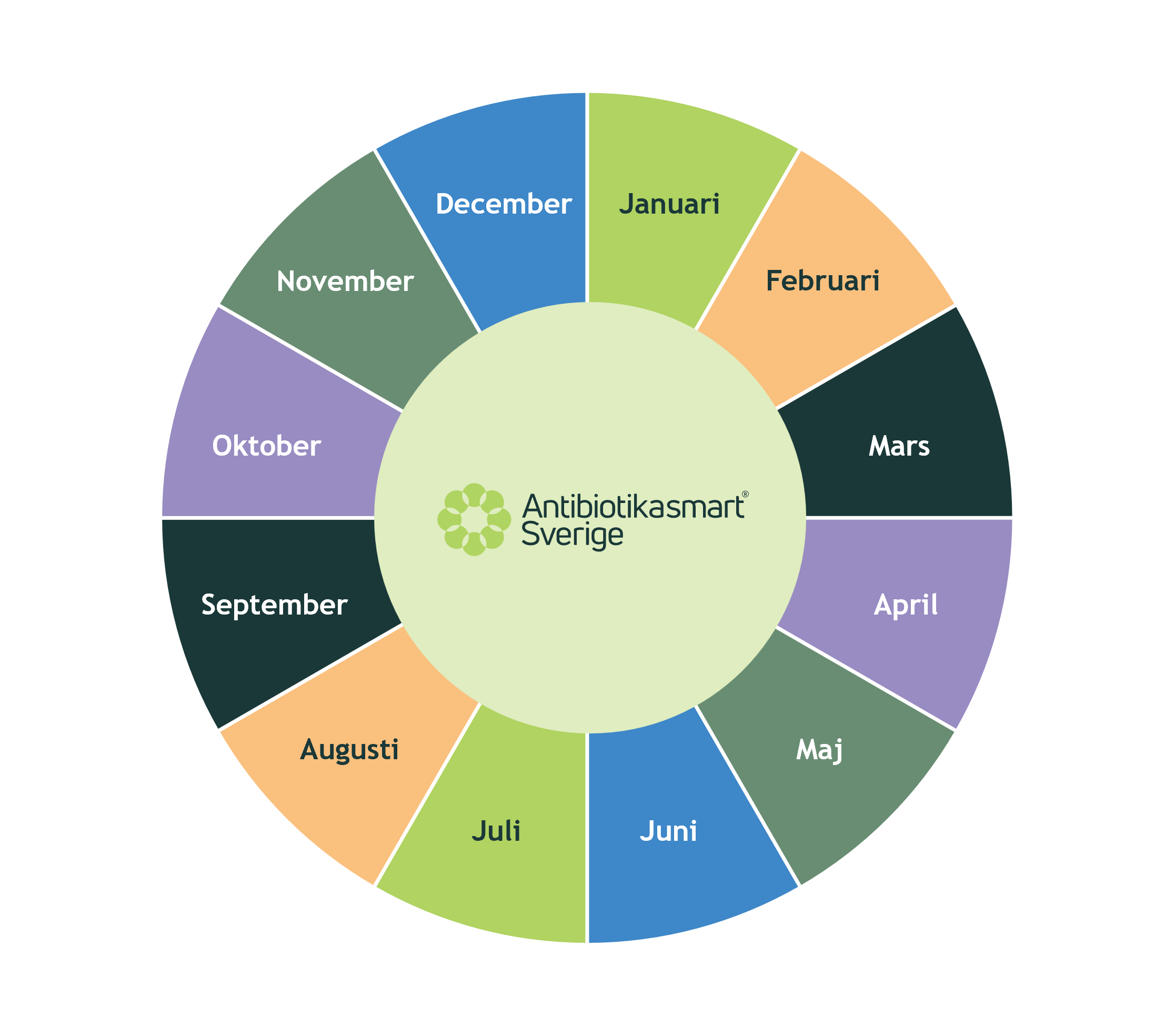 November
Februari
Oktober
Mars
September
April
Augusti
Maj
Juli
Juni
Januari
Februari
Mars
April
Maj
Juni
Juli
Augusti
September
Oktober
November
December